Membuat MenuDengan Turbo Pascal
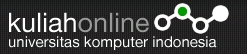 Menu Program
Menu merupakan salah satu fasilitas yang dapat anda buat dalam aplikasi yang gunanya untuk mempermudah dalam pengoperasian program
Untuk membuat menu dalam pascal dapat dilakukan dengan menggunakan Procedure
Menu pilihan dapat dibuat dengan menggunakan pilihan angka atau huruf
Setelah Pilihan dipilih kemudian sistem akan menjalankan prosedure sesuai dengan pilihan tersebut
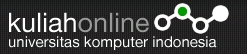 Contoh Program Prosedur belum menggunakan menu
Procedure perkalian;
Var
  a,b,c : integer;
Begin
  clrscr;
  write('Nilai A : ');  Readln(a);
  write('Nilai B : ');  Readln(b);
  C:=a * b;
  writeln('Hasil perkalian c : ',c);
  Readln;
End;

Procedure pembagian;
Var
  a,b,c : integer;
Begin
  clrscr;
  write('Nilai A : ');  Readln(a);
  write('Nilai B : ');  Readln(b);
  C:=a div b;
  writeln('Hasil pembagian c : ',c);
  Readln;
End;
{*program utama *}
Begin
    perkalian;
    pembagian;
End.
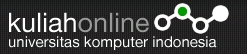 Contoh Menu Prosedure
{*program utama * }
Begin
    Repeat
      Clrscr;
      Writeln('***************************** ');
      Writeln('           MENU PROGRAM ');
      Writeln('-----------------------------');
      Writeln('1.Perkalian ');
      Writeln('2.Pembagian ');
      Writeln('');
      Writeln('0.Exit');
      Writeln('*****************************');
      Writeln('Pilihan Anda ');pilih:=Readkey;
      
Case Pilih Of
      '1':perkalian;
      '2':pembagian;
      end;
    Until Pilih='0';
End.
Uses Wincrt;
var
 pilih : char;

Procedure perkalian;
Var
  a,b,c : integer;
Begin
  clrscr;
  Writeln('Perkalian 2 Bilangan ');
  write('Nilai A : ');  Readln(a);
  write('Nilai B : ');  Readln(b);
  C:=a * b;
  writeln('Hasil perkalian c : ',c);
  Readln;
End;

Procedure pembagian;
Var
  a,b,c : integer;
Begin
  clrscr;
  Writeln('Pembagian 2 Bilangan');
  write('Nilai A : ');  Readln(a);
  write('Nilai B : ');  Readln(b);
  C:=a div b;
  writeln('Hasil pembagian c : ',c);
  Readln;
End;
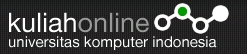 Latihan
Dengan menggunakan Record dan Array, buat program untuk menampilkan informasi  sebagai berikut:
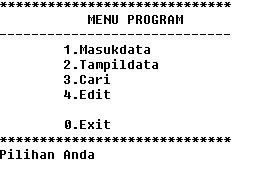 Buat Menu Program yang terdiri dari 4 Pilihan
Waktu Pengumpulan Paling Lambat Hari Rabu:1 Desember 2010 Jam:22.00 WIB
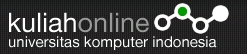 Buat Prosedur Untuk Memasukan Data
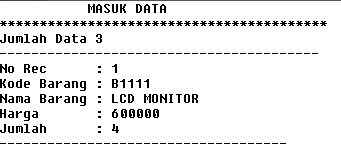 Buat Prosedure Untuk Menampilkan Seluruh Data
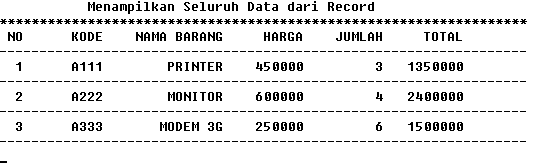 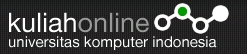 Buat Prosedur Untuk Pencarian Data
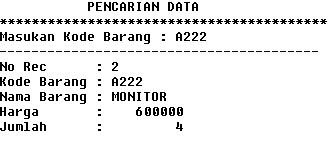 Jika Data tidak ditemukan, akan ditampilkan pesan seperti berikut
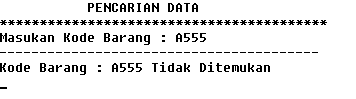 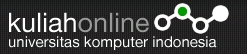 Buat Prosedur Untuk Edit Data
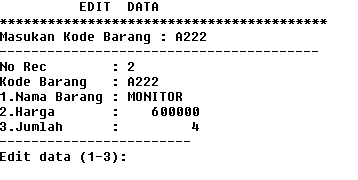 Masukan Kode Barang yang akan di Edit, Kemudian Pilih Field Mana yang akan di edit
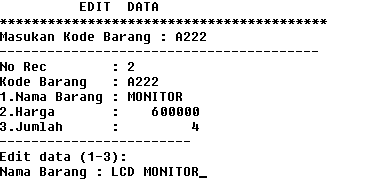 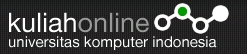 Contoh Tampilan Data Yang telah di Edit
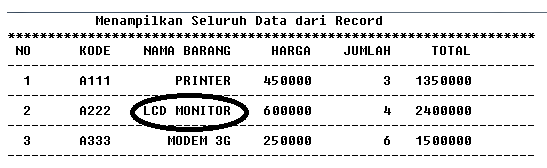 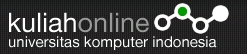